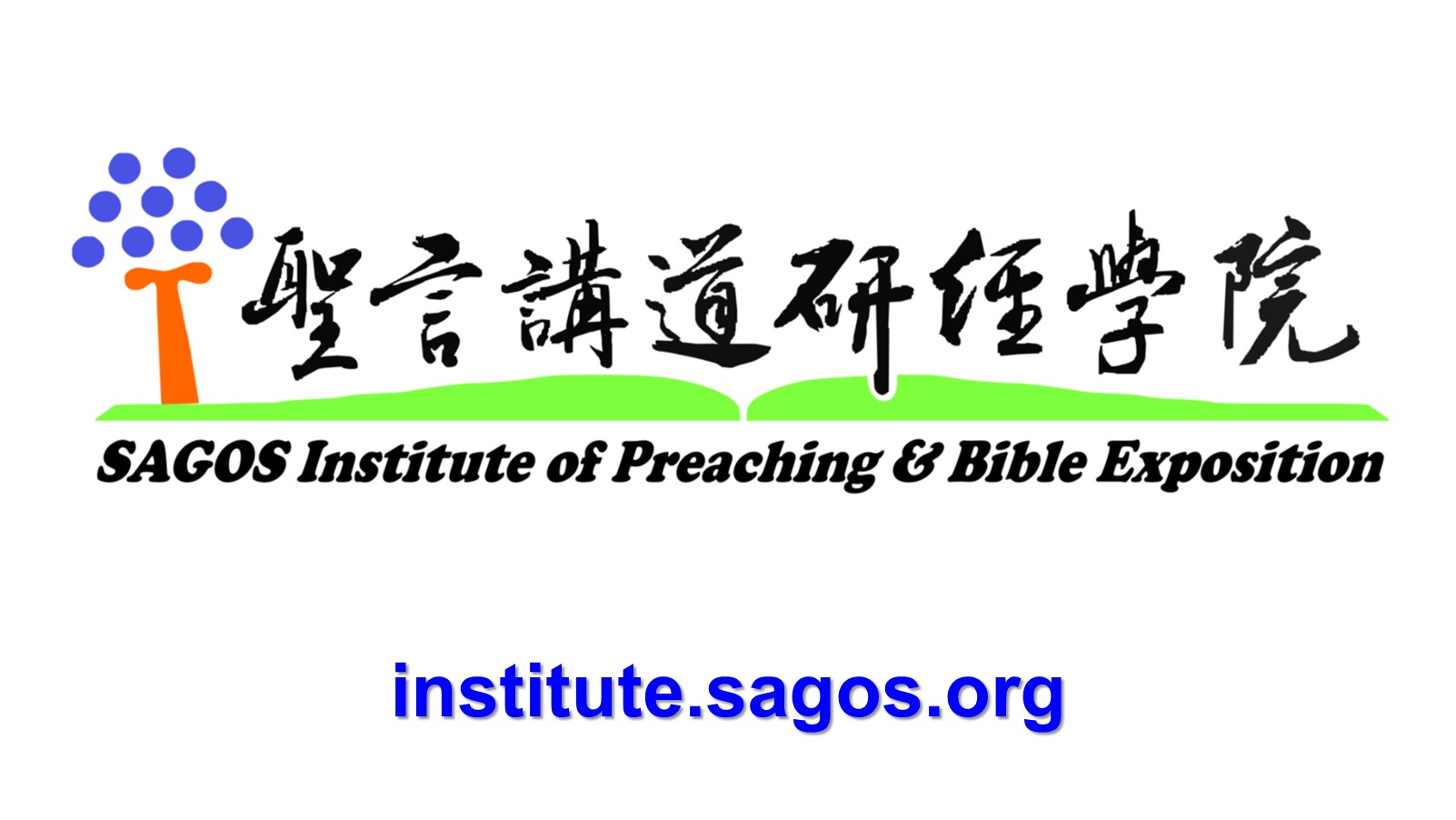 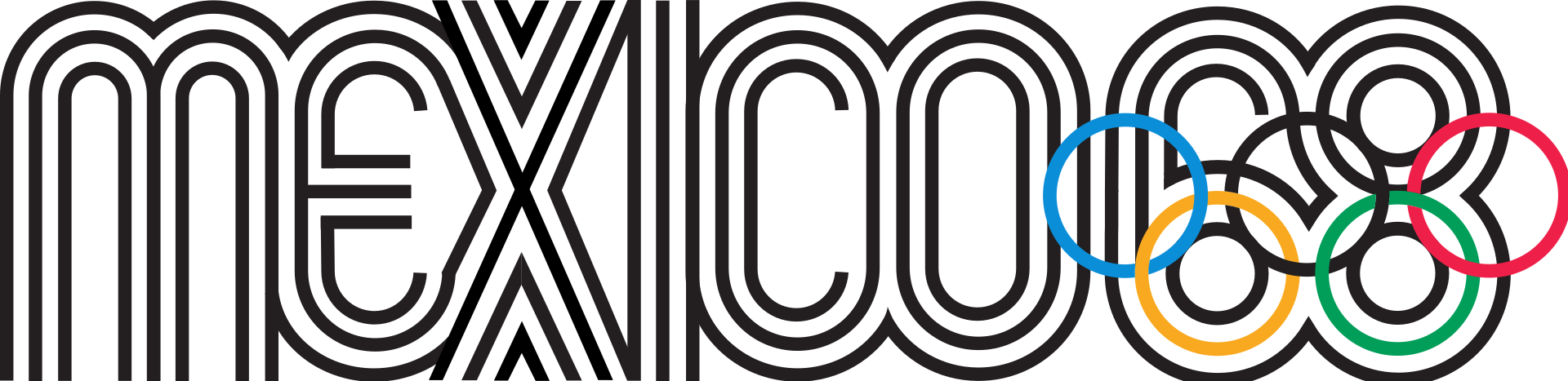 1968 墨西哥 奧運 馬拉松
如何向生命目標奔跑？
腓 3:12-14
腓3:12 
這不是說我已經得著了，
已經完全了，我乃是竭力追求，
或者可以得著基督耶穌所以得著我的。
13 弟兄們，我不是以爲自己已經得著了，我只有一件事，
   就是忘記背後，
   努力面前的，
14 向著標竿直跑，要得神在基督耶穌裏從上面召我來得的獎賞。
保羅還沒有到達終點
腓3:10-11 
使我認識基督
曉得他復活的大能
幷且曉得和他一同受苦
效法他的死
或者我也得以從死裏復活
12 這不是說我已經得著了…
13…我不是以爲自己已經得著了
12 …我乃是竭力追求
13 …就是忘記背後
     努力面前的
14   向著標竿直跑
新譯本（向著目標竭力追求）
賽跑秘訣#1
忘記背後
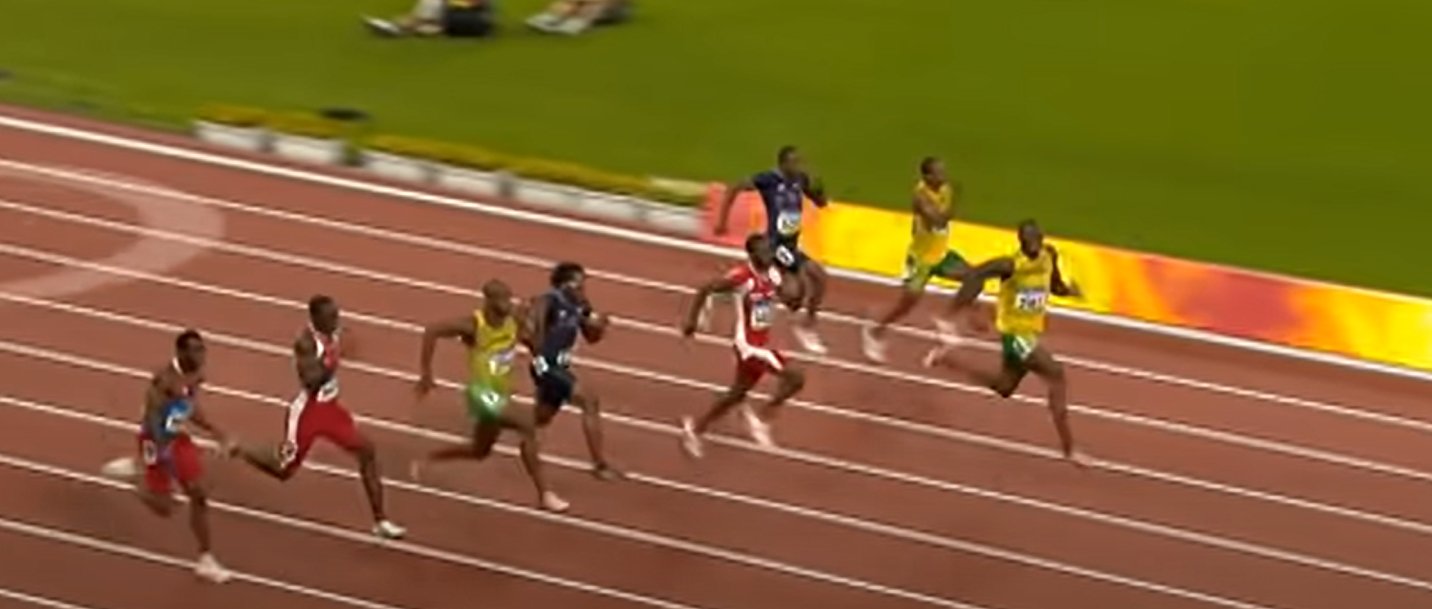 2008 北京奧運短跑金牌 Usain Bolt
烈火戰車 Chariots of Fire
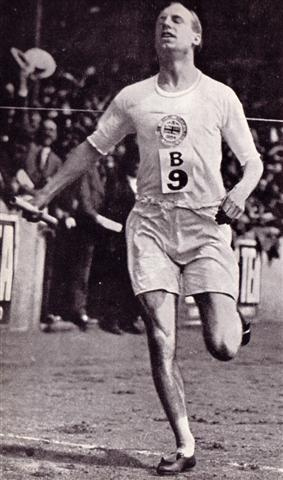 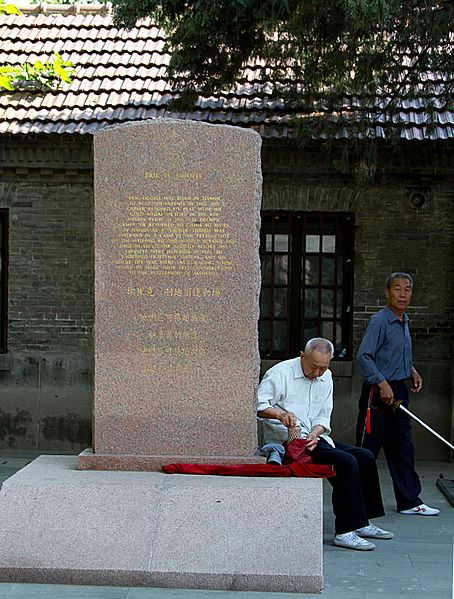 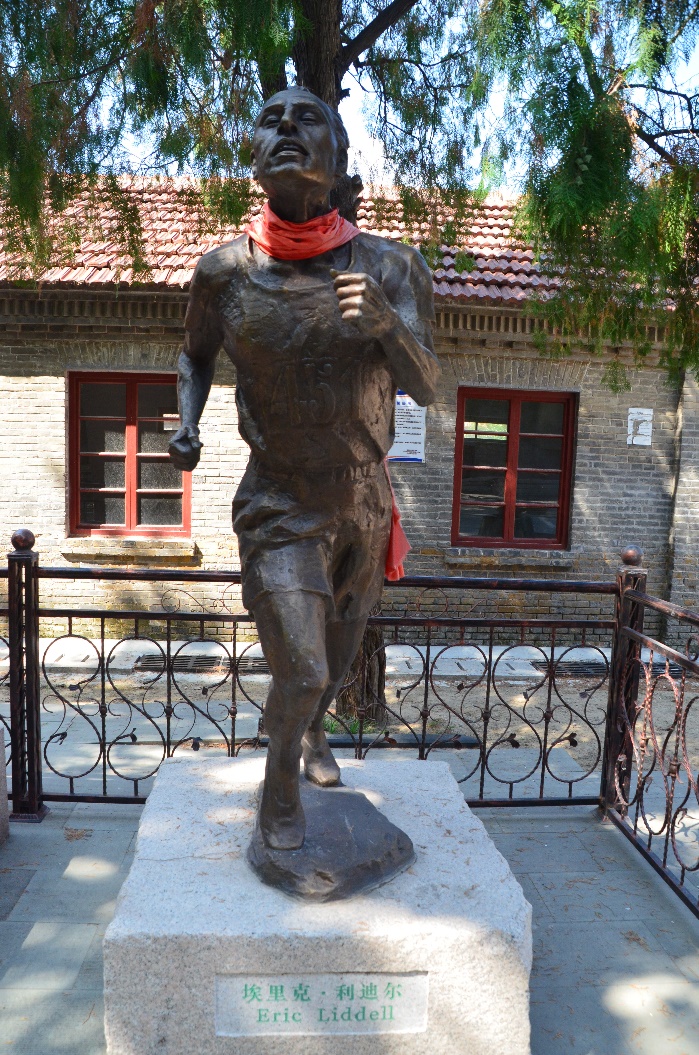 利迪爾 
Eric Liddell
死於山東日軍集中營
出生在天津
賽跑秘訣#2
努力面前的
賽跑秘訣#3
向著標竿直跑
太28:19-20
你們要去
使萬民作我的門徒
…
徒20:23 
我却不以性命爲念
也不看爲寶貴
只要行完我的路程
成就我從主耶穌所領受的職事
證明神恩惠的福音
賽跑終點…?
可得主的獎賞！
14 …要得神在基督耶穌裏
從上面召我來得的獎賞
你知道你的生命目標嗎？
什麼是大使命的生命目標？
保羅清楚完成主的使命
提后4:7 那美好的仗我已經打過了，當跑的路我已經跑盡了，
所信的道我已經守住了。
8 從此以後，有公義的冠冕爲我存留，就是按著公義審判的主到了那日要賜給我的。
你知道你的生命目標嗎？
當以大使命為生命目標奔跑！
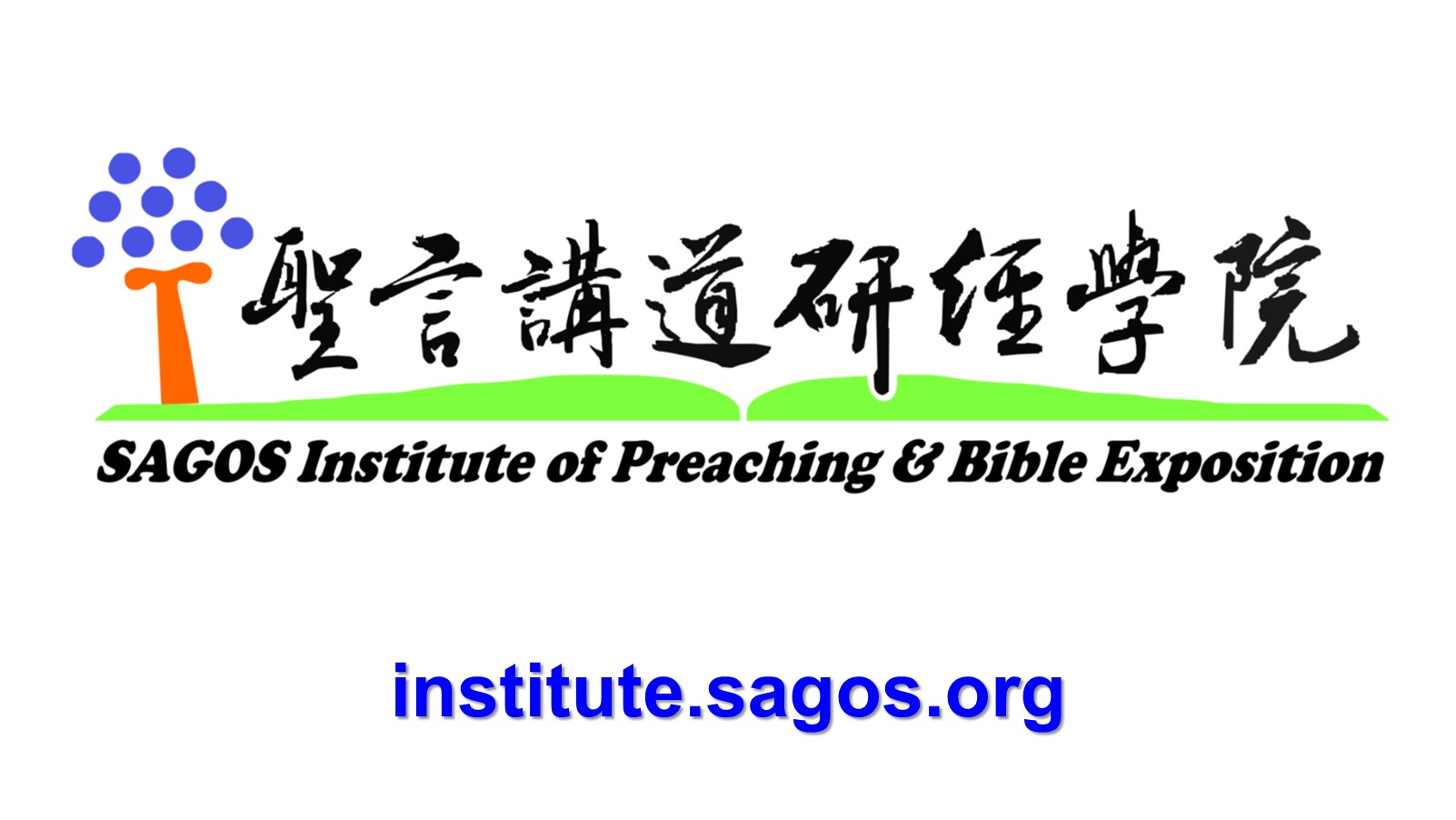